v.3.22.20
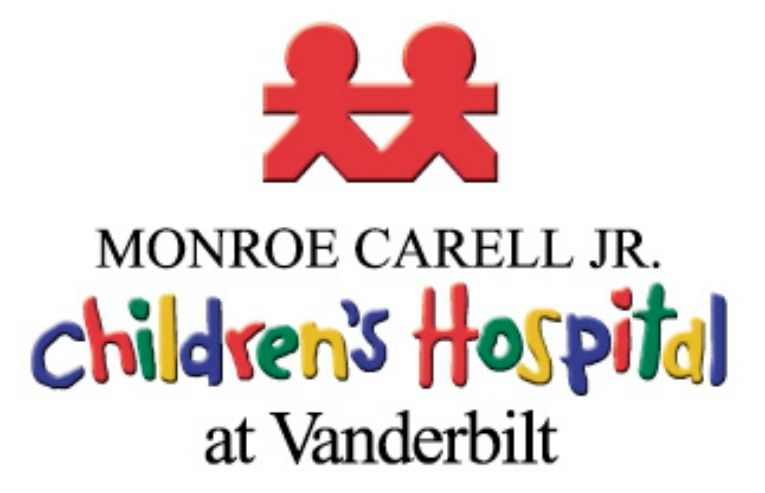 Admission of Patient with Suspected or Confirmed COVID-19
Suspected or Positive COVID-19 Inpatient Pathway
Assess Work of Breathing, Oxygenation, and Hydration
Score RDS
Tests/Therapies Not Typically Indicated
Albuterol
Epinephrine
Hypertonic Saline
Steroids
Antibiotics
Chest Physiotherapy
Bronchoscopy 
Chest Tomography
Consider Bronchoscopy or CT when:
Airway Complication
Worsening Condition
Home Regimen Therapies
Convert all Nebulized Medications to MDI (If MDI unavailable, hold med until COVID-19 negative)
Suction only as needed to maintain patent airway
Hold all other Airway Clearance Therapies until COVID-19 negative
Patient or Family may administer home airway clearance therapy
Mild
RDS 1-3
Severe
RDS 9-12
Moderate 
RDS 4-8
NG Feeds or IVF
Continuous ECG & Pulse Oximetry
Consider NG/IVF  with poor P.O.
Continuous  ECG & Pulse Oximetry
Strict I/O
Continuous ECG & Pulse Oximetry
Supplemental oxygen if O2 sat <90% while awake, <88% while asleep
Reassess and Rescore RDS, Restart Algorithm if RDS severity changes
Consider Bronchoscopy or Chest Tomography When:
Airway Complication
Worsening condition
RDS worsening consistently?
RDS improving consistently?
Wean supplemental O2

Wean IVF/NG fluids as intake improves
Increase supp. O2 for <88%

Nasotracheal Suctioning should be avoided unless required to maintain a patent airway or assist with ventilation
Consider Escalation of Care
Apnea>20 seconds 
Cyanosis
Severe respiratory distress with pending respiratory failure
Hypercarbia
Consider Discharge
RDS <5 consistently
Close Follow-up Available
Reliable Caretaker
Tolerating oral feeds
No O2 requirement awake and asleep
* When considering escalation of care please refer to Respiratory Therapies & COVID-19 Guidelines